AACEM Executive Committee and Committee Updates
Welcome from your Executive Committee
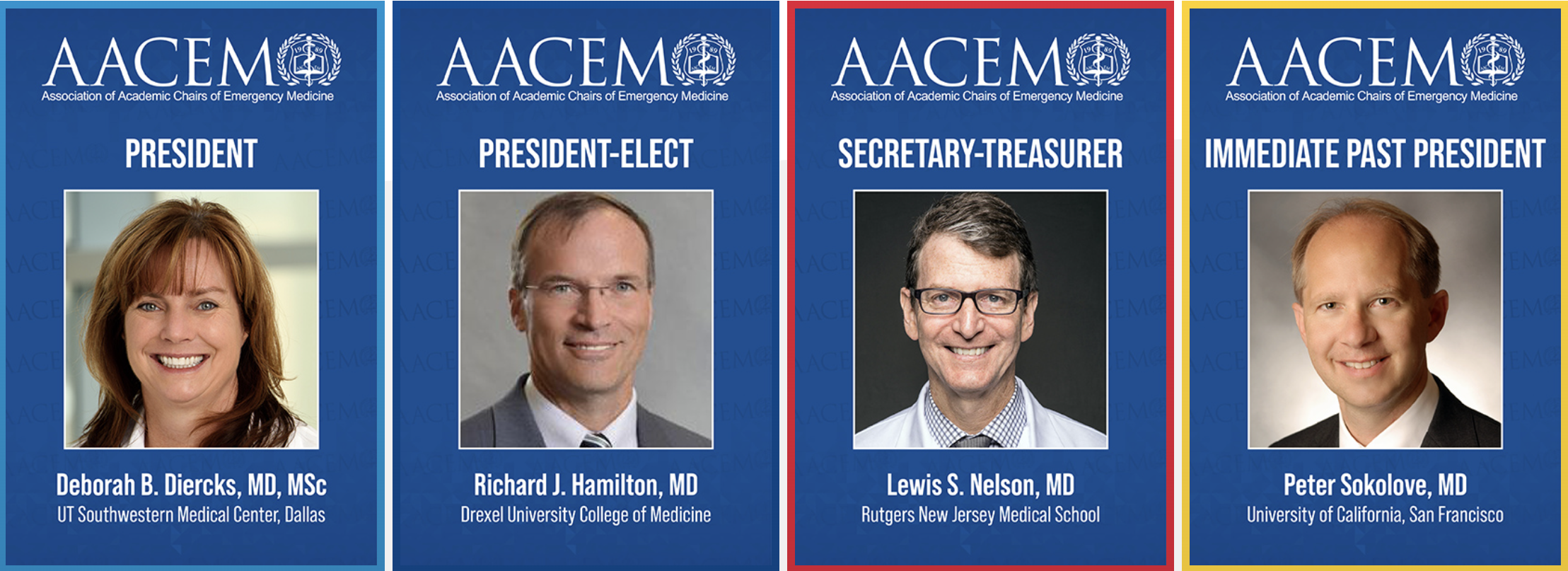 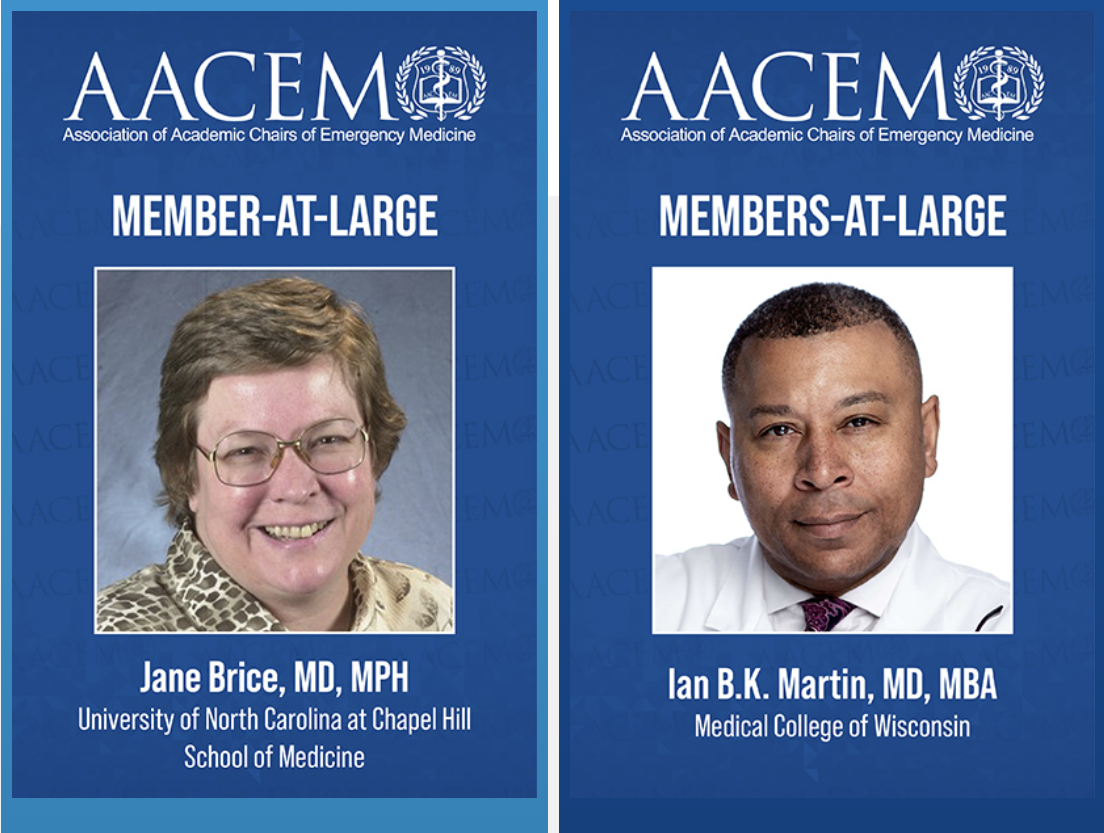 … and Congratulations to Dr. Tony Seupaul who will 
join the AACEM Executive Committee at SAEM22.
Mission and Membership
Our Vision: To be the essential resource for the successful academic chair of emergency medicine

Representing: Over 150 Chairs
Collaboration and Representation
AACEM Regularly collaborates with SAEM, AAEM, ABEM, ACEP, CORD, EMRA and SAEM-RAMS
ACEP-led All EM Workforce Taskforce
Accreditation Council for Graduate Medical Education (ACGME)
Association of American Medical Colleges (CFAS)
Emergency Medicine Policy Institute (EMPI)
Call for Committee Membership and Chairs
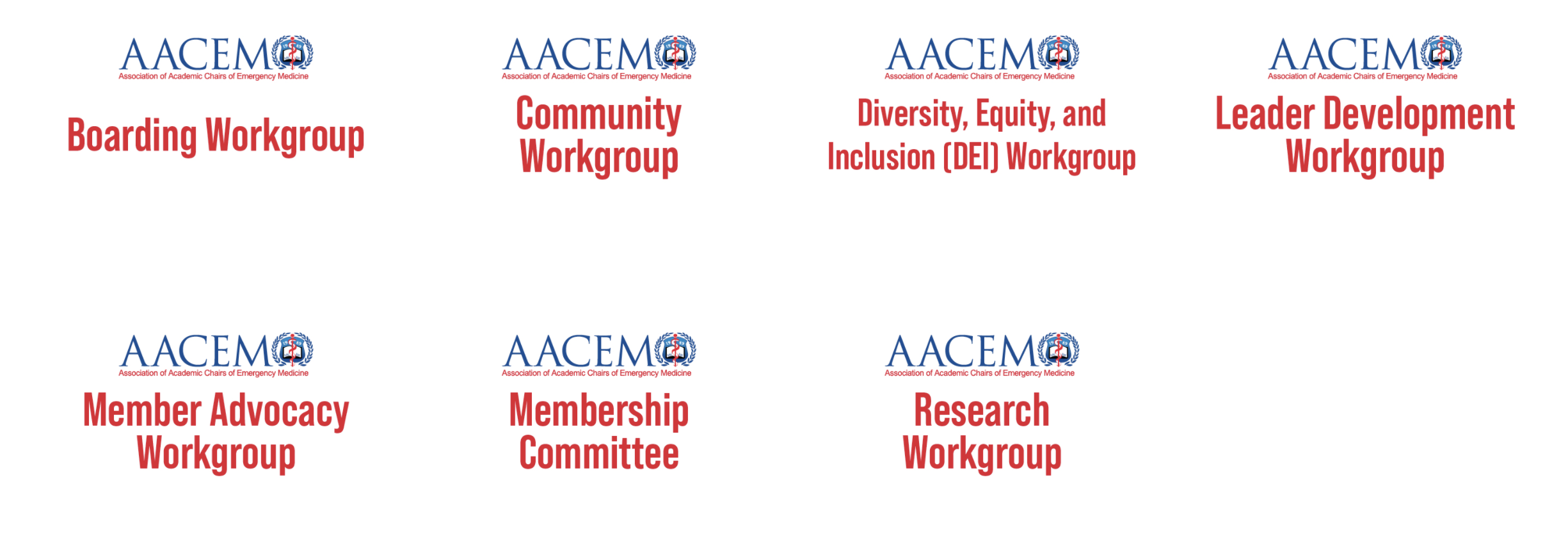 Needs a Committee Chair
Sign up for a committee at the Registration Desk before the end of the Retreat!
Needs a Committee Chair
New Funding
AACEM has grow to be $1,000,000 strong
Much is invested and protects the organization for rainy days

New Committee Funding
$20,000 annually
Project proposal submission form being released in fall 2022 for 2023 funding.
Additional funding provided by AACEM for Scholarships (CDP, eLead)
New Chair Mentorship Program
PURPOSE
Provide a resource for newly appointed chairs of academic departments of emergency medicine
Provide an opportunity for established chairs to share their knowledge, insights, and experiences with developing chairs
Enhance networking among new and established members of the Association
Facilitate an on-site visit of either ($1,500 travel stipend provided by AACEM)
The mentor to the new chair's program, or
The new chair to the mentor's program
Mentee Eligibility – Email AACEM@saem.org to join programAny AACEM active/full or associate member in good standing who is within 6 to 18 months of assuming a chair position may apply to be a mentee.
Unfilled EM Positions
APPs in the ED
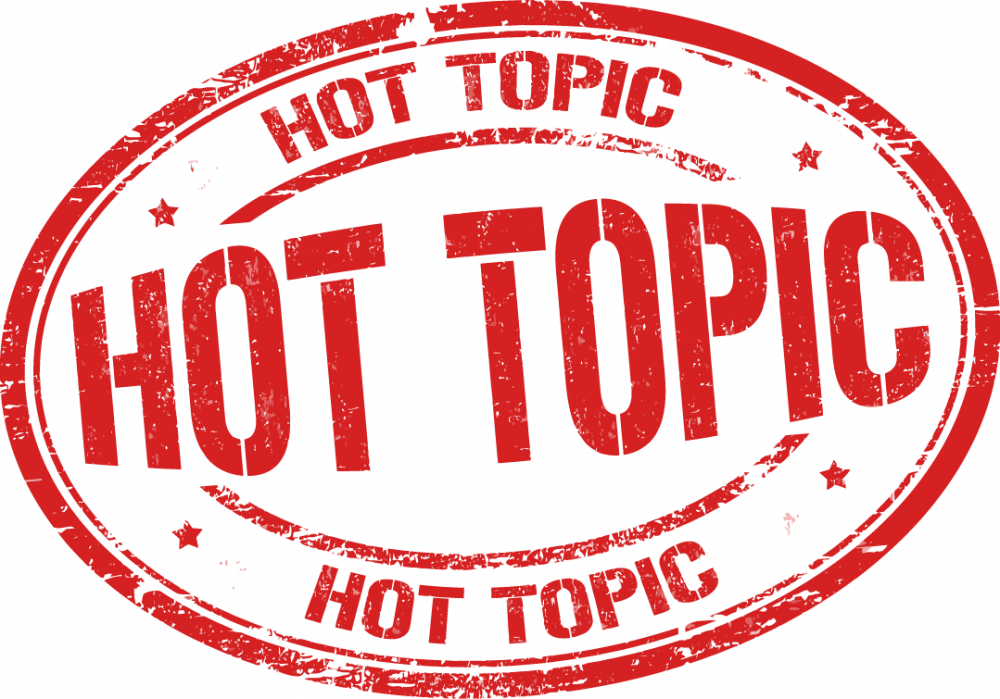 ACGME Common Program Requirement Changes
Other?
Committee Updates
Next, I invite our AACEM Committee and Workgroup Chairs in attendance to provide you updates on their impressive work:

Membership Committee: Richard E. Wolf, MD
Leader Development: Jane H. Brice, MD, MPH
Research Workgroup: Robert Neumar, MD
DEI Workgroup: Nathan Kuppermann, MD, MPH and Angela M. Mills, MD
Membership Committee
Membership Committee: 
Current Chair: Richard E. Wolfe, MD
2022-2023 Chair: Carl Chudnofsky, MD

Review the list of academic emergency medicine institutions and their membership levels quarterly and report to the AACEM Executive Committee. 
Review and provide recommendations for associate membership and active membership status. 
Submit nominees for the AACEM Distinguished Service and Lifetime Awards.
Leadership Development Workgroup Update
Jane H. Brice MD MPH
March 25, 2021
Leadership Development Workgroup Members
Jane Brice
Deborah Diercks
Charles Emerman
Azita Hamedani
Ian Martin
Robert McCormack
Ralph Riviello
Rahul Sharma
Susan Stern
Benjamin Sun
Stephen Wolf
David Wright
Leadership Development Workgroup Charge
Create a resource for the identified Leader Development Workgroup Series
Develop and submit at least one topic for the 2022 AACEM/AAAEM Annual Retreat
Increase the effectiveness of the CDP to foster the success of future Chairs
Submit one topic for the 2022 AACEM/AAAEM Annual Retreat focused on increasing the diversity of EM leadership 
Submit a didactic or workshop for SAEM 22 that focuses on increasing diversity of EM leadership
Create a catalog of resources for new Chairs
Create a resource for the identified Leader Development Workgroup Series
Collaborating with CORD and the SAEM Vice Chair Committee to conduct a survey of Best Practices in Leadership Development with the intent to publish a white paper
Create a resource for the identified Leader Development Workgroup Series
Webinar: Recruitment and Retention of Diverse Trainees and Faculty
Tuesday, February 15, 4:00 - 5:00 pm CST.
Charge #1
Create a resource for the identified Leader Development Workgroup Series
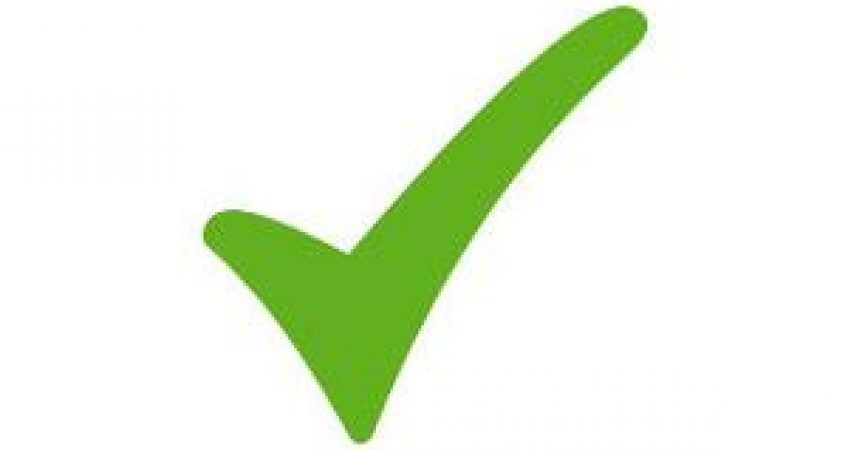 Develop and submit at least one topic for the 2022 AACEM/AAAEM Annual Retreat
In collaboration with the DEI Committee, we submitted several topics
Charge #2
Develop and submit at least one topic for the 2022 AACEM/AAAEM Annual Retreat
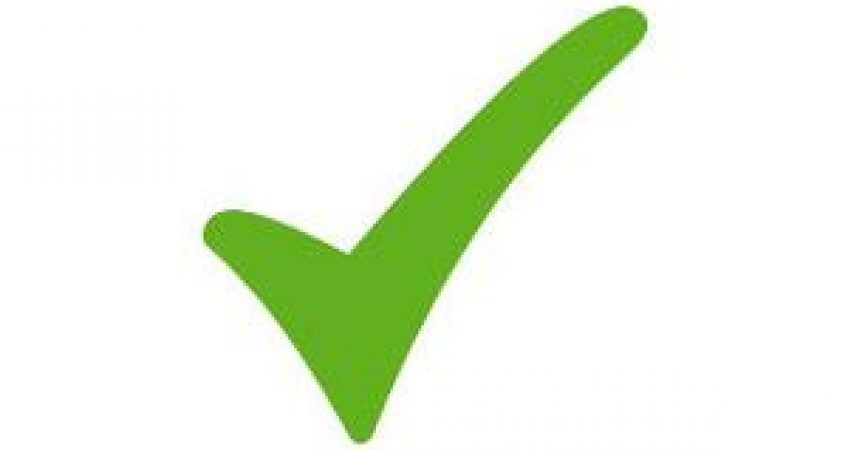 Increase the effectiveness of the CDP to foster the success of future Chairs
Emerging Leader Development Program (eLEAD)
Year-long course
Target: Emerging (early to early mid-career) leaders in academic emergency medicine
Product: Structured, longitudinal experience designed to develop foundational leadership skills, cultivate a meaningful career network, and build a bridge to countless opportunities in their field
Increase the effectiveness of the CDP to foster the success of future Chairs
Emerging Leader Development Program (eLEAD)
Kick-Off at SAEM 2022
Course Directors
Stephen Wolf
Jane Brice 
Please let one of us know if you are interested in presenting a leadership topic
eLEAD Draft Curriculum
Personal Domain
Time Management
Emotional Intelligence 
Self-management 
Personal Leadership
Values/Guiding Principles
Leading from Within
Managing Failure - Fail Fast, Learn Faster
Managing and Adapting Your Brand
Importance of Developing Mentor and Coaching Networks
How to Run Effective Meetings

Interpersonal and Communication Domain
Negotiation
Leading Teams and Other People
Conflict Resolution
Business Communication
Interpersonal Communication
Influence and Persuasion
Managing Up and Down
Seeing the world through the eyes of your boss
Seeing the world through the eyes of your staff
Systems-based Domain
Organizational Design
Change Management
Project Management 
Leading in Crisis 
Speaking with the Media
Polarity/Ambiguity Management
Finance
Strategic Thinking, Planning and Execution

Social Domain
Unconscious Bias Management 
Systemic Racism 
Social Disparities 
Public Advocacy
Diversity, Equity, Inclusion, and Belonging
Prioritizing
Developing
Business Case
Social Case 

Capstone
Charge #3
Increase the effectiveness of the CDP to foster the success of future Chairs
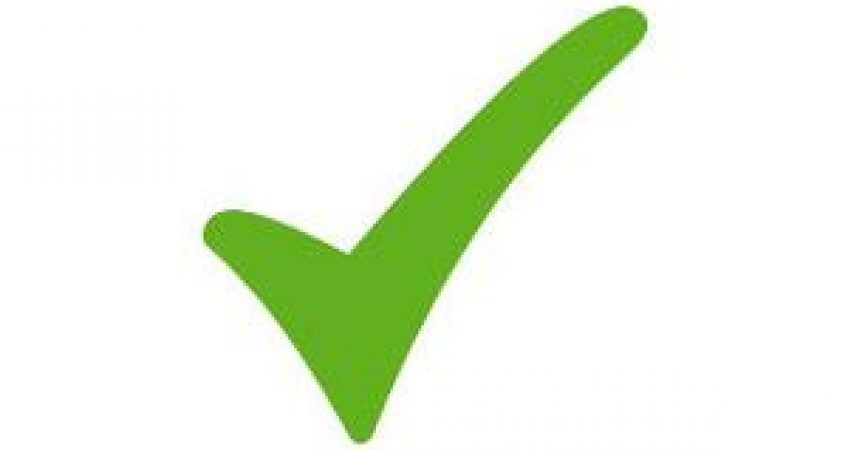 Submit a topic for Annual Retreat focused on increasing the diversity of EM leadership
Topics submitted in collaboration with the DEI Workgroup
Charge #4
Submit a topic for Annual Retreat focused on increasing the diversity of EM leadership
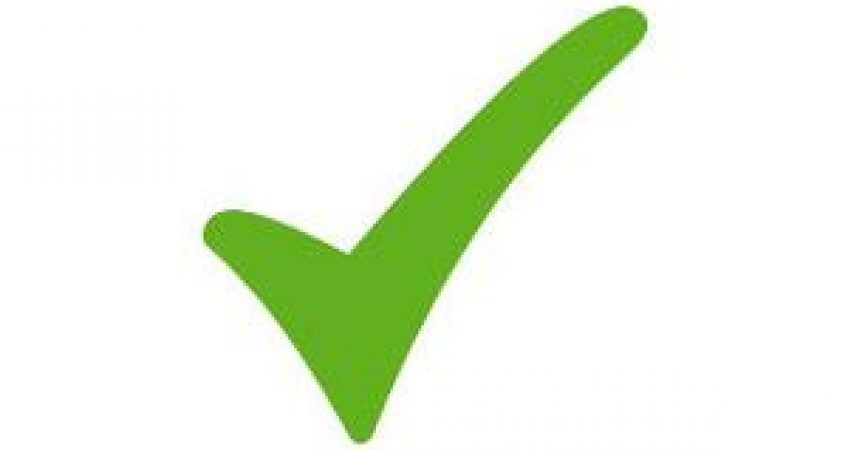 Submit a didactic or workshop for SAEM 22 on increasing diversity of EM leadership
In collaboration with the DEI Workgroup, we submitted topics to SAEM22
Charge #5
Submit a didactic or workshop for SAEM 22 on increasing diversity of EM leadership
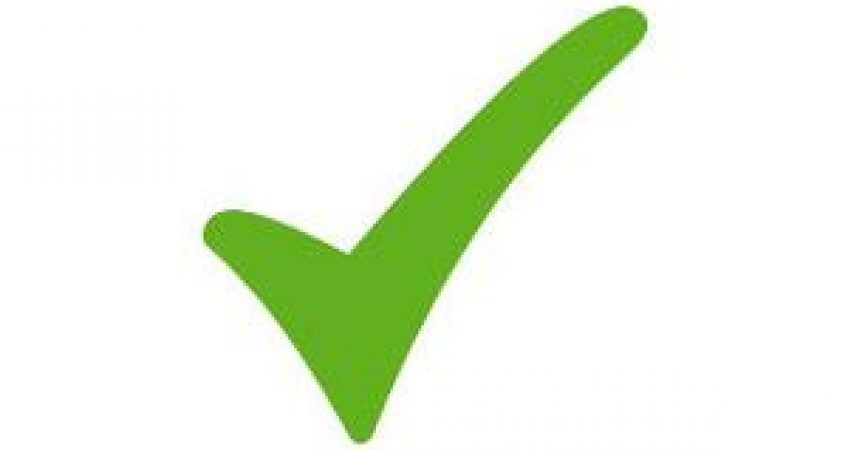 Create a catalog of resources for new Chairs
In the process of collating a variety of resources for new chairs
Experiential
Self-paced
Books
Podcasts
Other
Will be complete by end of April
Charge #6
Create a catalog of resources for new Chairs
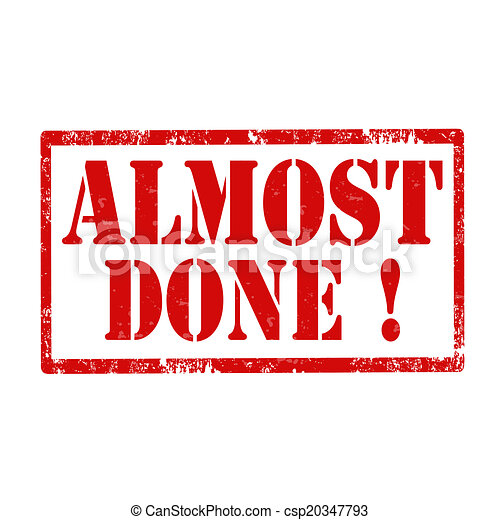 Shout-Out
Enormous Shout-Out
Michele Aguirre
Kayla Belec
Megan Schagrin

		AND

DEI Workgroup
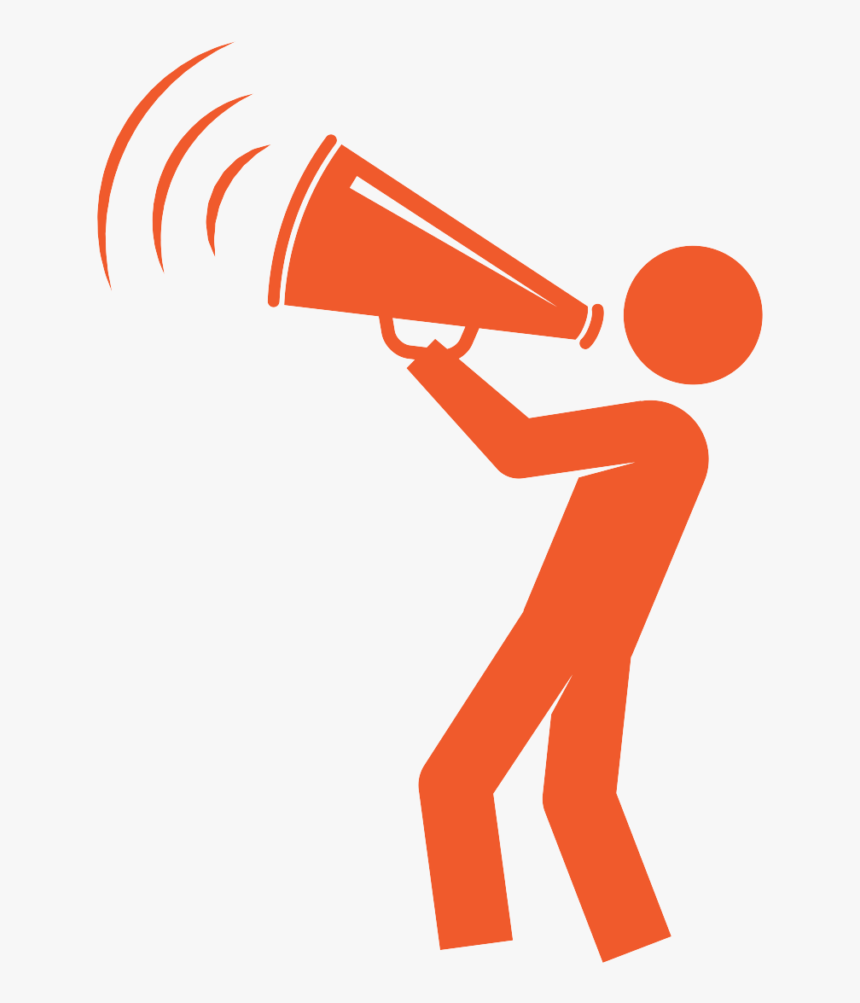 AACEM Research Working Group ReportAACEM/AAAEM Annual RetreatMarch 22, 2022
Andra Blomkalns
Gail D’Onofrio, Co-Chair
Michael Gibbs
Nate Kuppermann
Robert Neumar, Co-Chair
Brian O’Neil
Niels Rathlev
Peter Sokolov
David Wright
Michelle Aguirre
Megan Schagrin
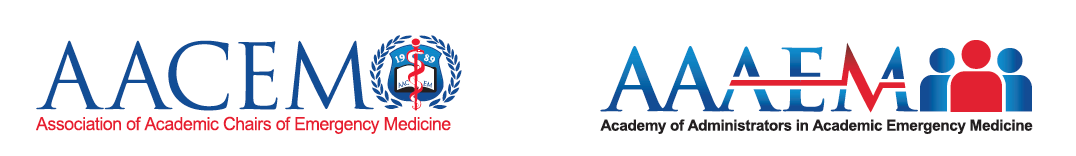 2021-2022 Objectives
AACEM Research Working Group
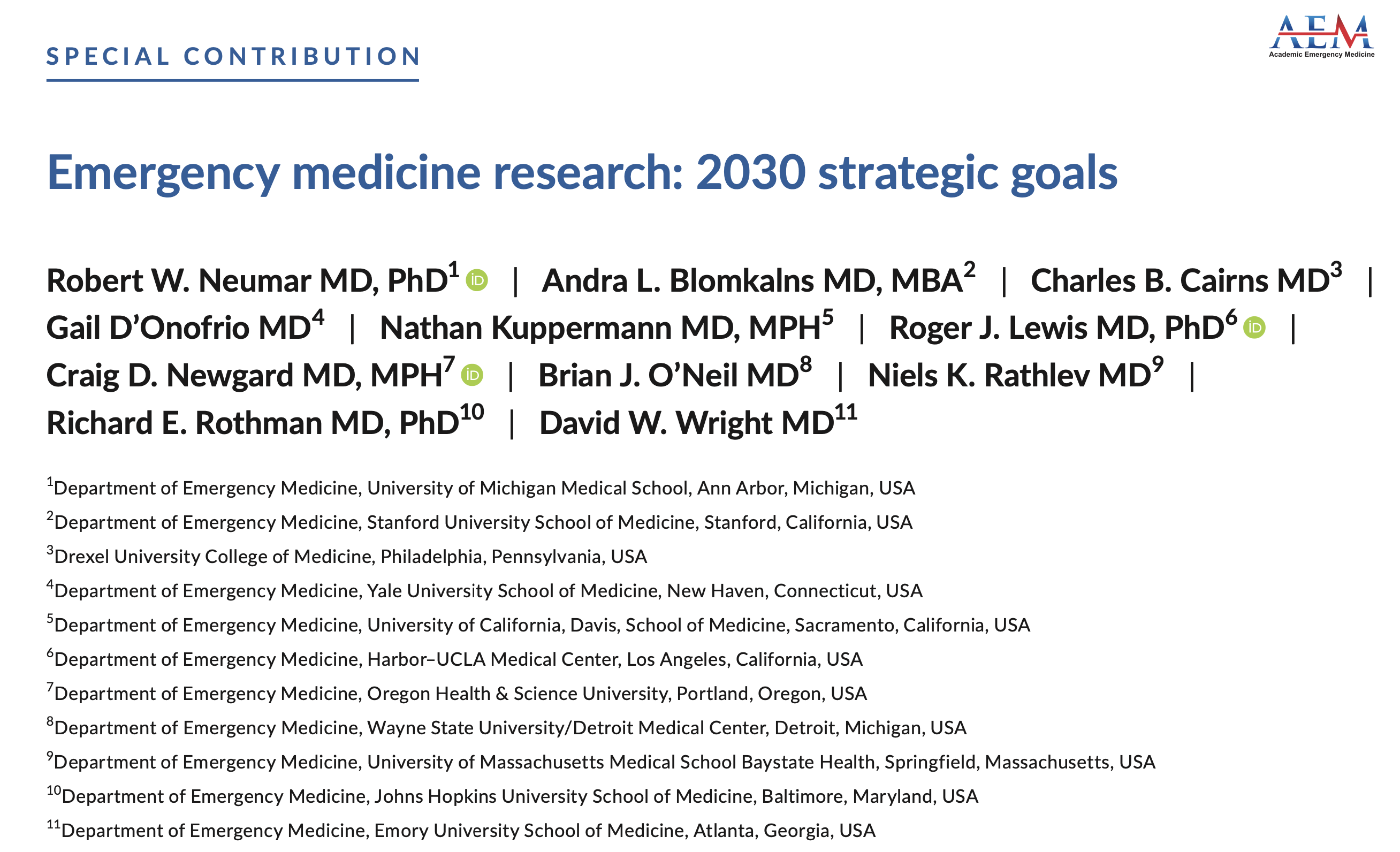 Acad Emerg Med. 2022;29:241–251
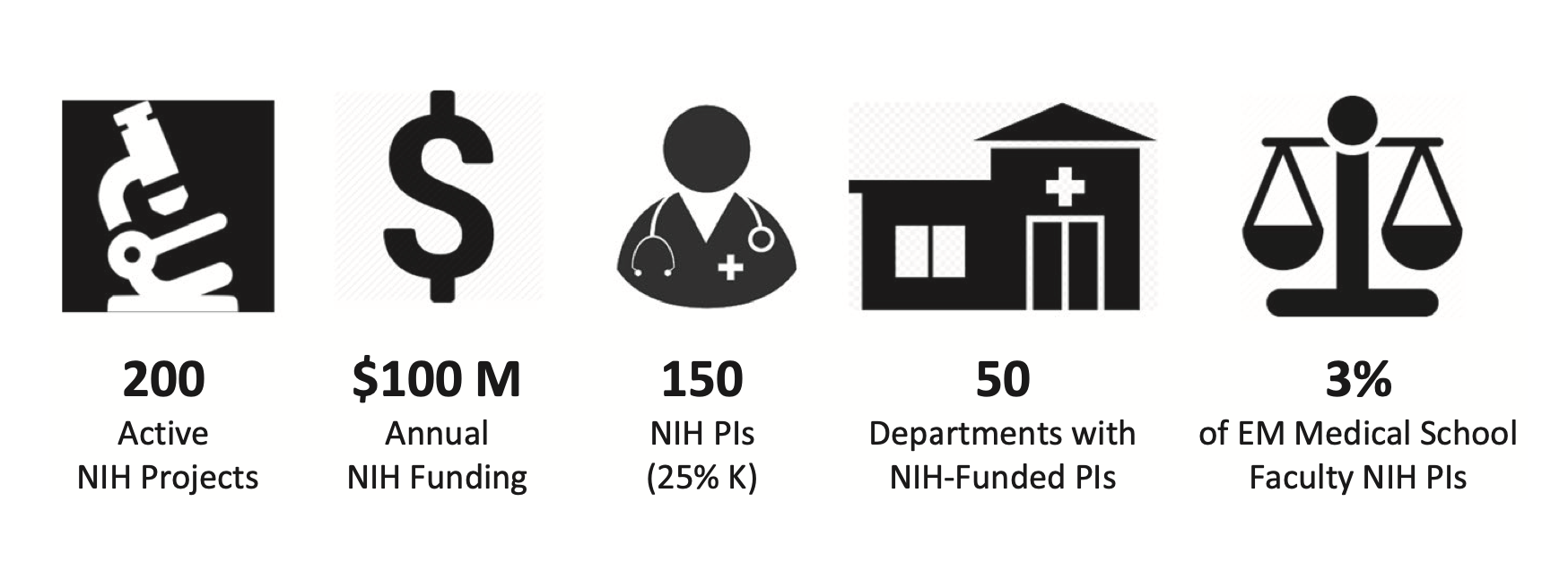 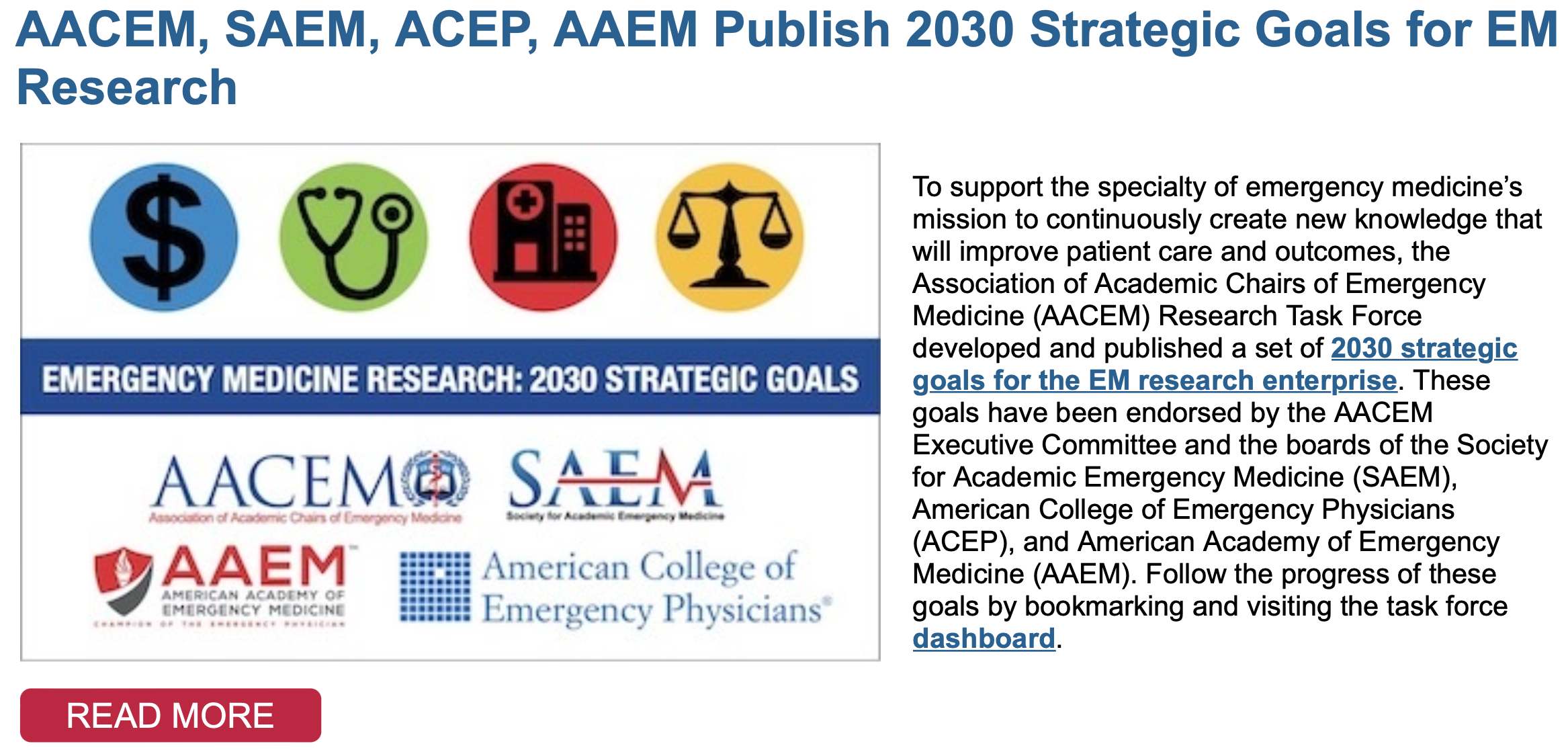 March 2nd 2022
https://www.saem.org/about-saem/academies-interest-groups-affiliates2/aacem/resources/strategic-goals-for-emergency-medicine-nih-funding
AACEM Dashboard To Monitor Progress Toward 2030 Goals
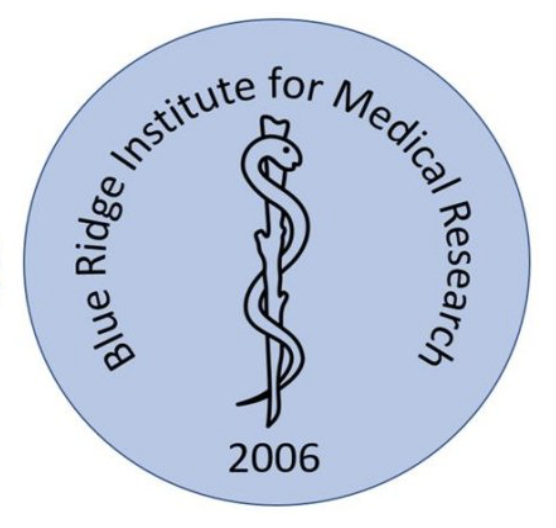 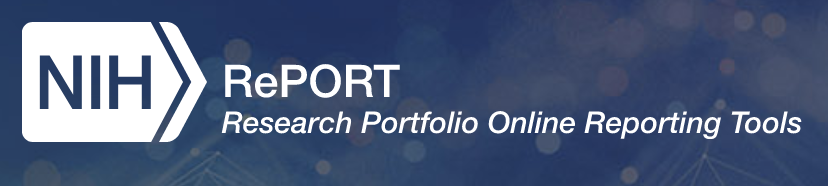 https://report.nih.gov
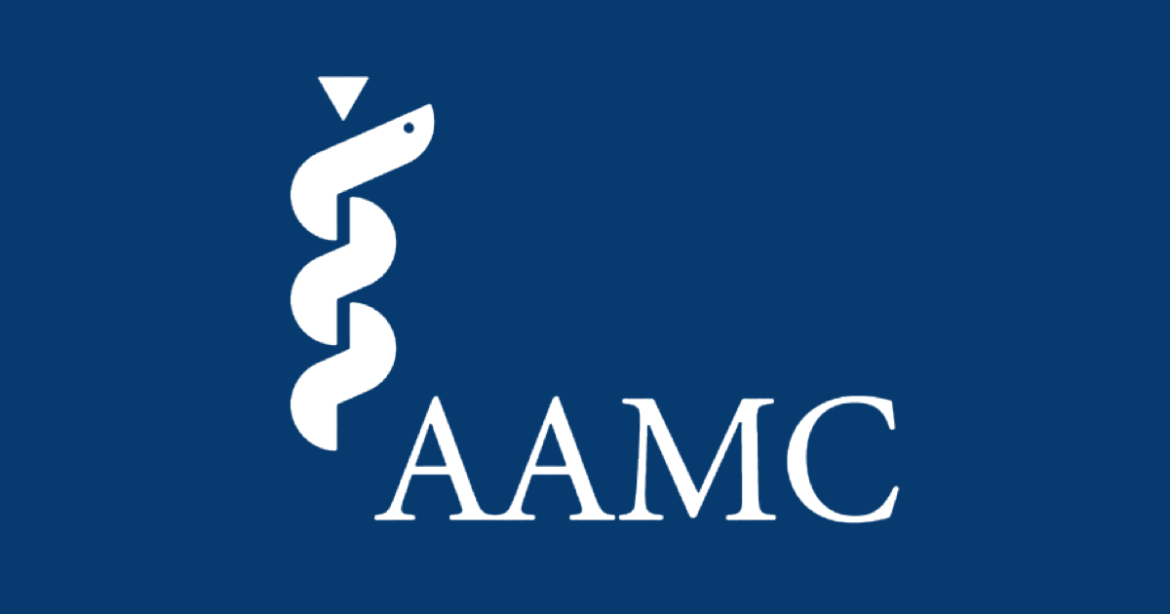 https://www.aamc.org/data-reports/faculty-institutions/report/faculty-roster-us-medical-school-faculty
http://www.brimr.org/NIH_Awards/NIH_Awards.htm
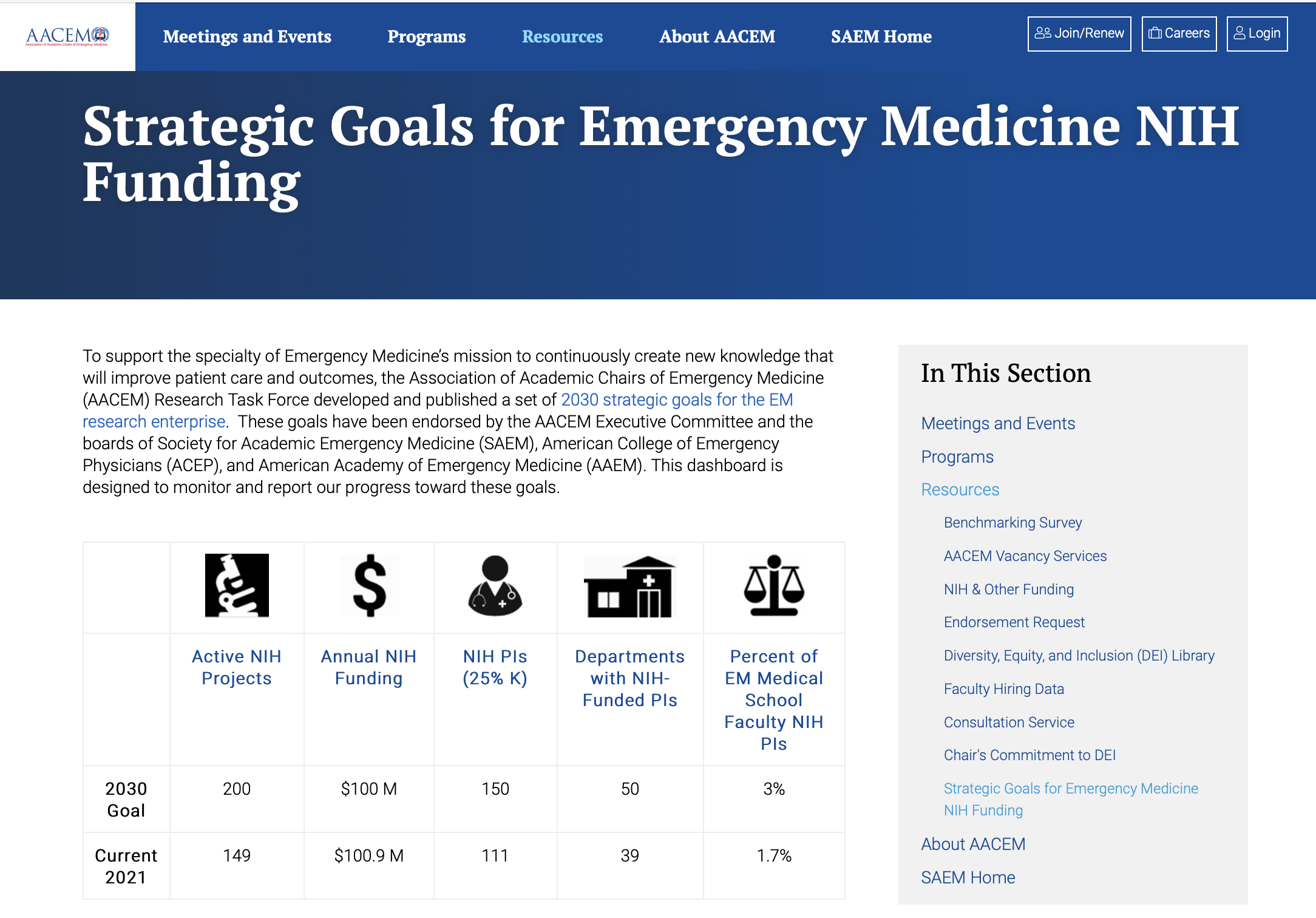 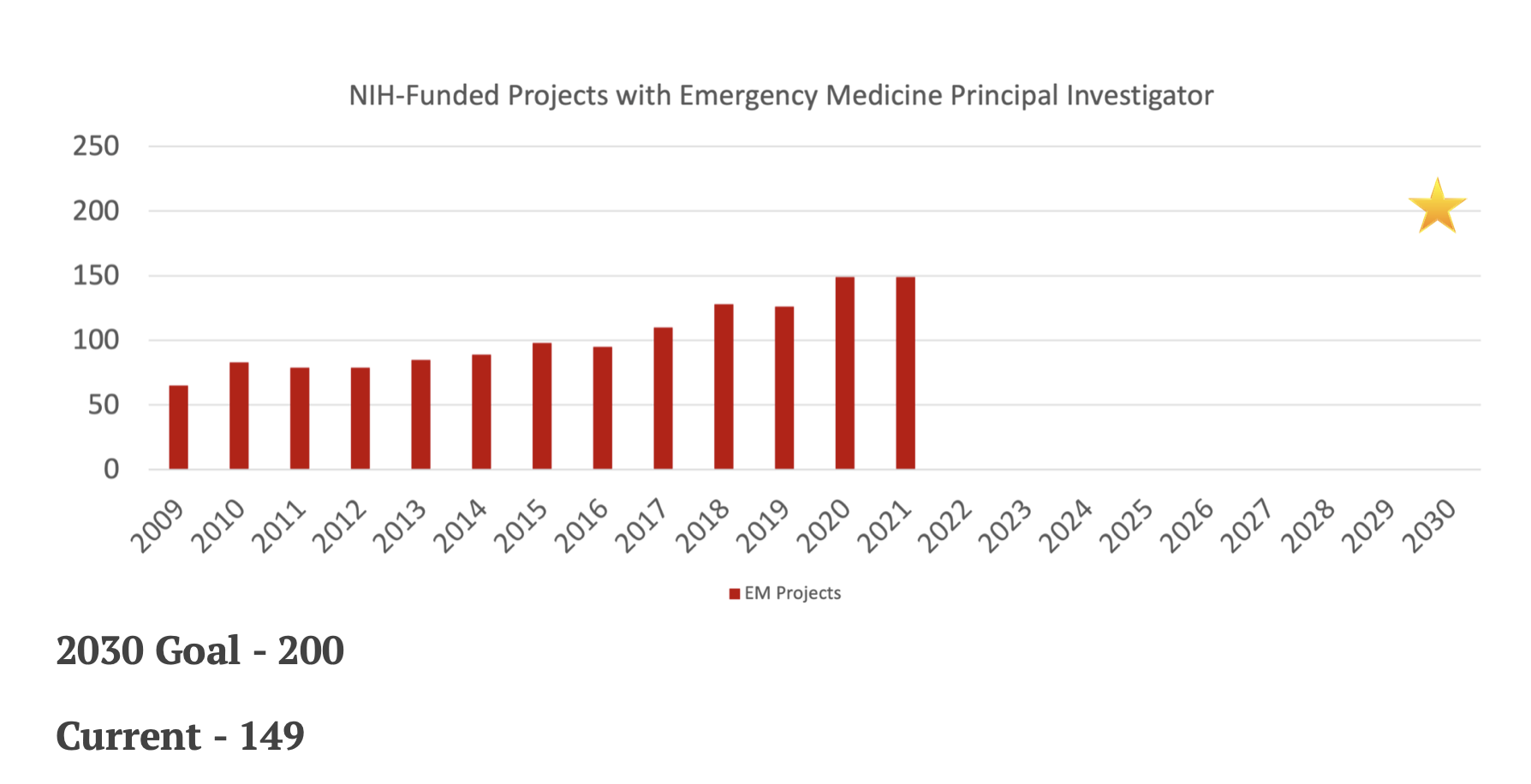 NIH-Funded Projects with Emergency Medicine PI
Active NIH-funded projects with contact PI in department of emergency medicine by fiscal year based on NIH Reporter. This data does not include projects at institutions that do not attribute NIH funding to academic departments. In also does not include NIH research contracts or Small Business Innovation Research (SBIR) and Small Business Technology Transfer (STTR) grants.
NIH-Funding to Departments of Emergency Medicine
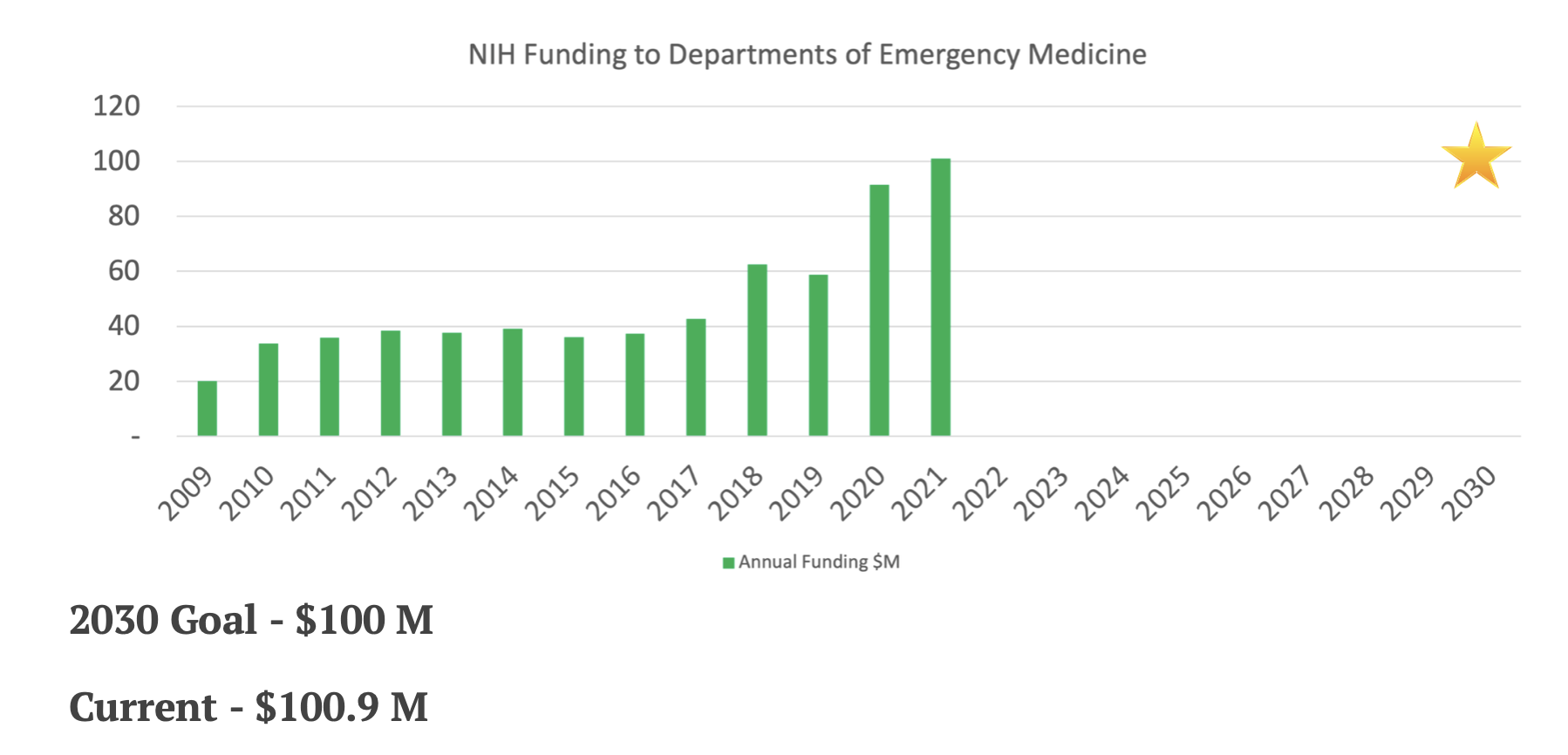 NIH funding to departments of emergency medicine by fiscal year as reported by the BRIMR. This data does not include projects at institutions that do not attribute NIH funding to academic departments. In also does not include NIH research contracts or Small Business Innovation Research (SBIR) and Small Business Technology Transfer (STTR) grants.
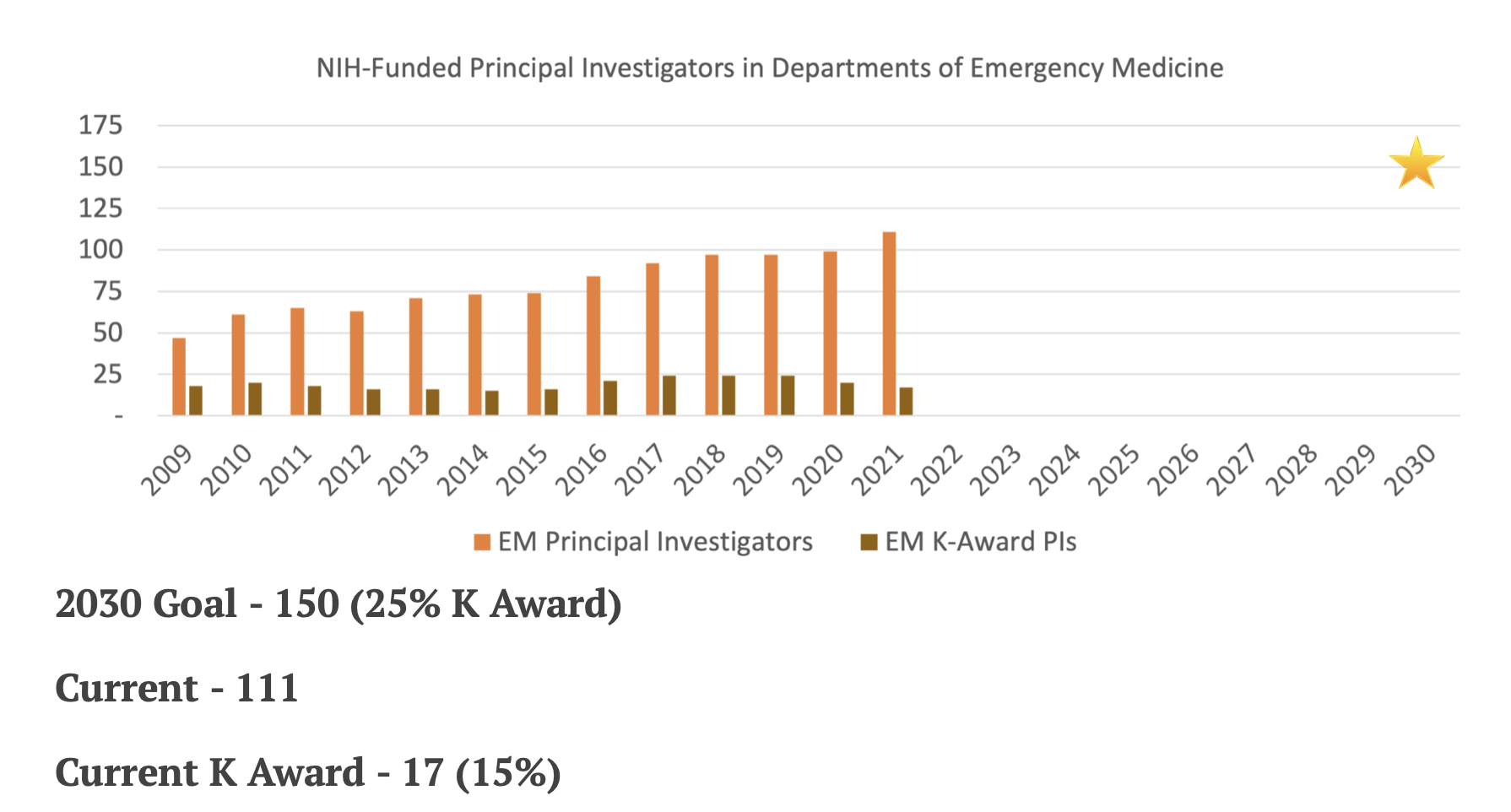 NIH-Funded Emergency Medicine Principal Investigators (PIs)
NIH funded emergency medicine contact PIs (total) and individual NIH K-award PIs by fiscal year as reported by the BRIMR and NIH Reporter. This data does not include PIs at institutions that do not attribute NIH funding to academic departments. In also does not include PIs of NIH research contracts or Small Business Innovation Research (SBIR) and Small Business Technology Transfer (STTR) grants.
Emergency Medicine Departments with NIH-Funded PIs
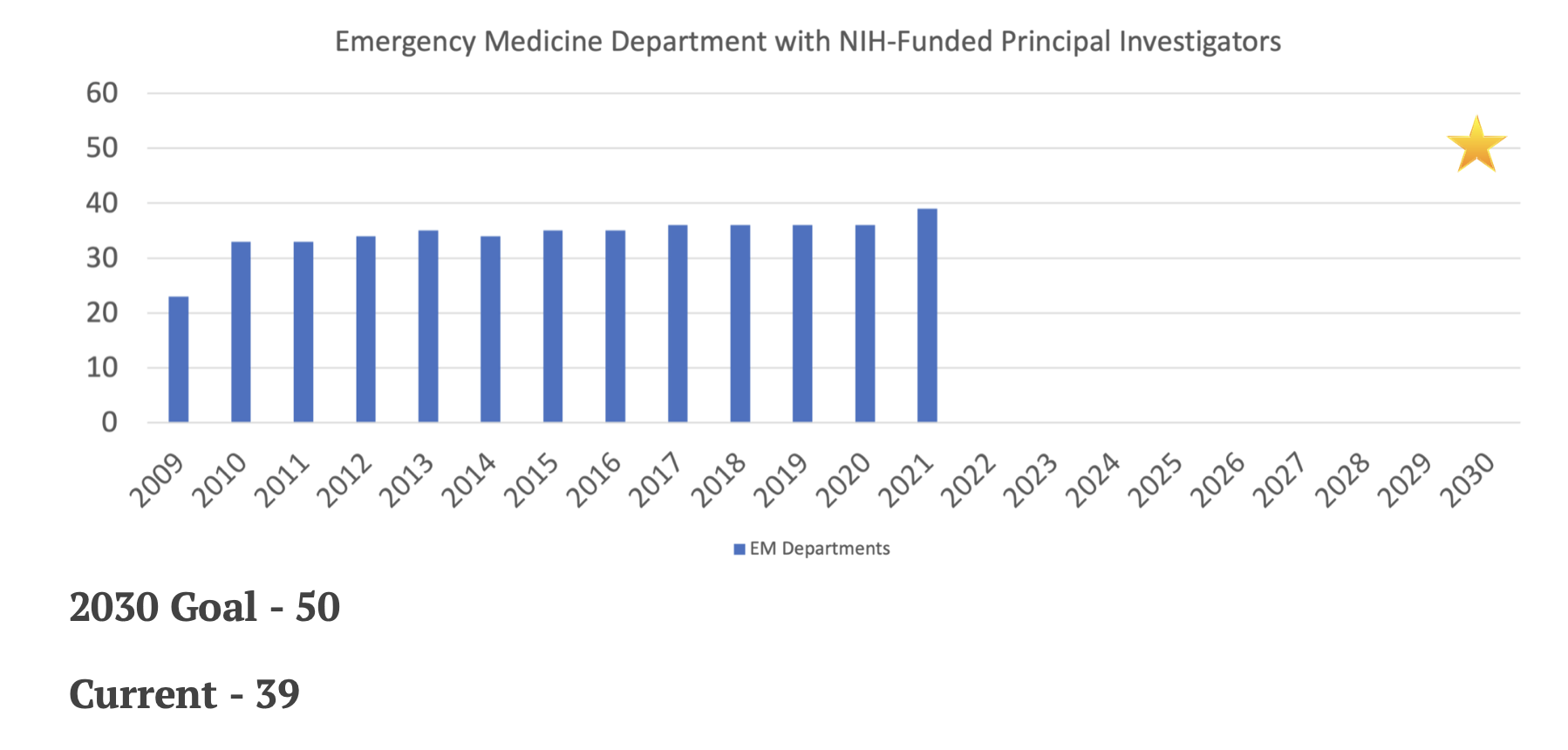 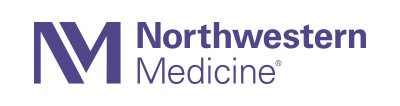 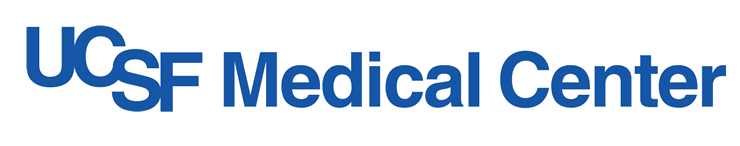 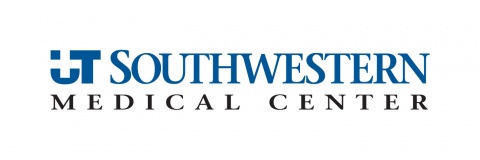 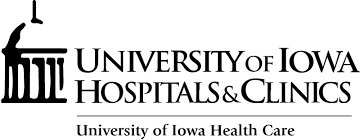 Emergency medicine departments with NIH-funded contact PIs by fiscal year as reported by the BRIMR.  This data does not include departments at institutions that do not attribute NIH funding to academic departments. In also does not include departments with NIH research contracts or Small Business Innovation Research (SBIR) and Small Business Technology Transfer (STTR) grants.
% EM Medical School Faculty who are NIH-Funded PIs
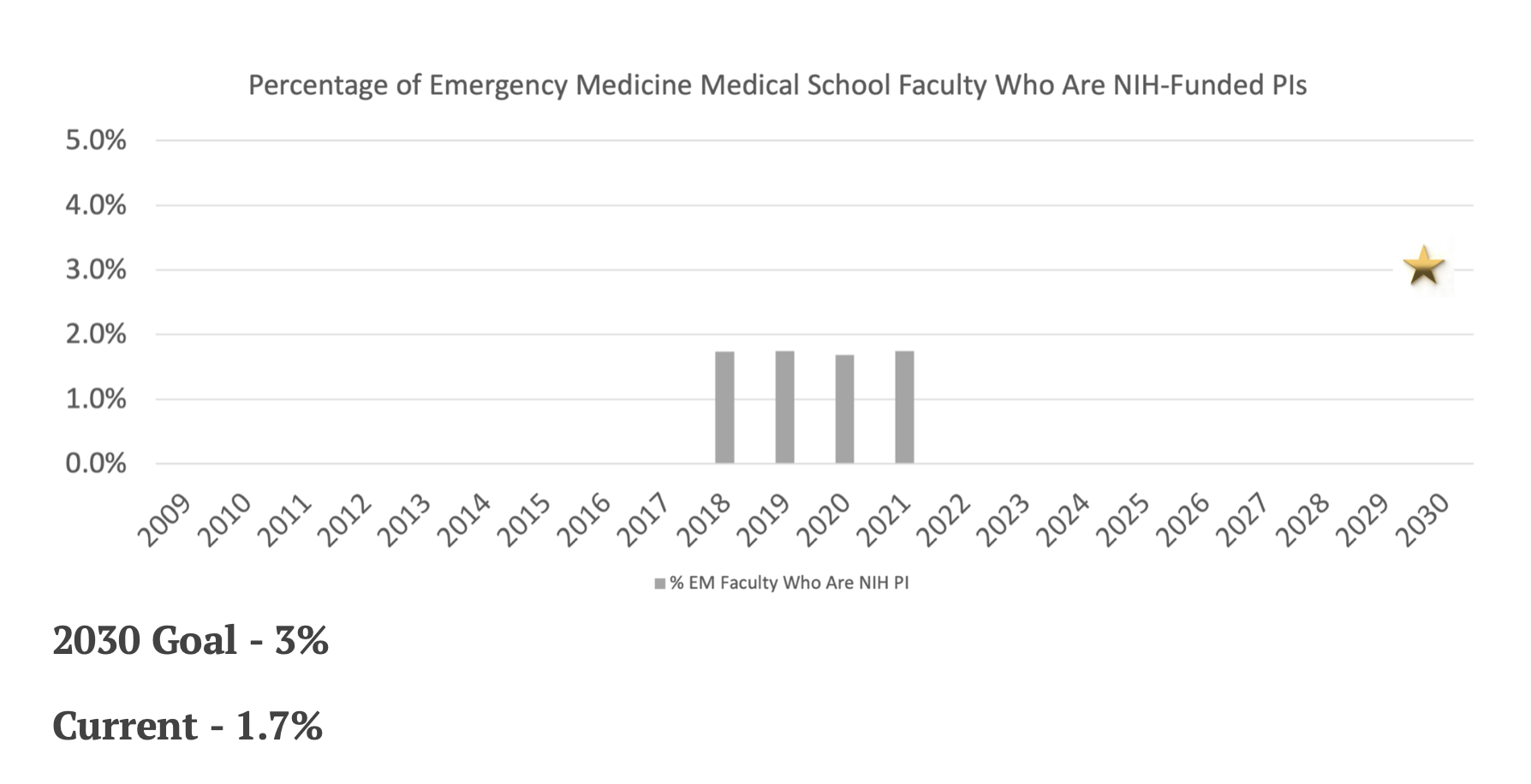 The percent of full-time medical school faculty members in departments of emergency medicine that are NIH-funded PIs each year is calculated using the number of NIH-funded Emergency Medicine PIs reported by BRIMR as the numerator and the number of full-time medical school faculty members in departments of emergency medicine reported by the AAMC as the denominator. This data does not include PIs at institutions that do not attribute NIH funding to academic departments. In also does not include PIs of NIH research contracts or Small Business Innovation Research (SBIR) and Small Business Technology Transfer (STTR) grants.
Barriers to Federally-Funded Research
AACEM Survey March 2022
TOP THREE BARRIERS
Lack of faculty pipeline (faculty interest/trained in research)		
Inadequate financial resources to support research (startup pkgs, dedicated research time, etc)		
Lack of experienced federally funded mentors in my EM department, or at my institution
Human Capital
Financial Capital
Human Capital
2022 AACEM Retreat SessionImplementation of Strategies to Achieve 2030 Strategic Goals
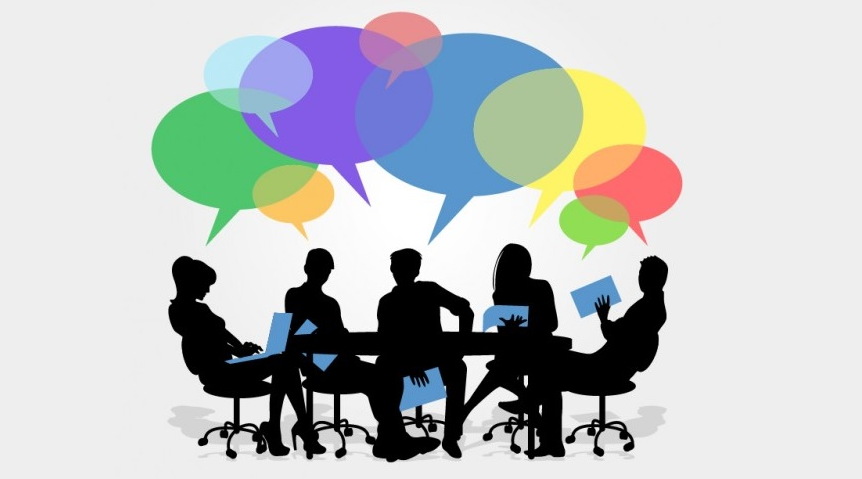 Questions
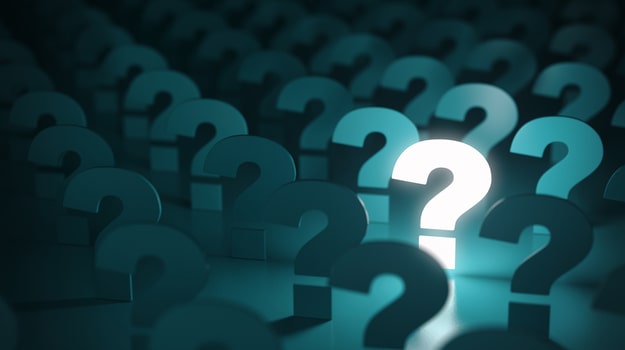 Barriers to Federal Research Grants Submissions
AACEM Survey February 2020
27 responses (22 funded department chairs and 5 non-funded department chairs)
Weighted  Importance
AACEM Seminar 7/20/2020
Benchmarking EM against other Clinical Departments
Percent of Full-Time Faculty that are NIH-Funded PIs (2019)
Emergency Medicine
5572 Full-Time Med. School Faculty
97 NIH-Funded PIs
Benchmarking EM to other Clinical Departments
Percent of U.S. Medical Schools with Respective Clinical Departments that have NIH-Funded PIs in those Departments (2019)
Emergency Medicine
113 Med. School Depts.
36 Depts. with NIH-Funded PIs
Benchmarking EM to other Clinical Departments
Percent of Full-Time Faculty that have MD-PhD Degrees (2019)
Percent of Full-Time Faculty that have PhD or other Doctoral Degree (without MD) (2019)
Emergency Medicine
5572 Full-Time Med. School Faculty
116 PhDs
Emergency Medicine
5572 Full-Time Med. School Faculty
165 MD-PhDs
2030 NIH Funding Projections Based on Sustaining Historic Growth Rates
2030 Projection
148 PIs 
52 Depts
2030 Projection
$104M Funding
200 Projects
Projected
Projected
Principal Investigators
Increase NIH Grant Applications
Correlation of percent NIH funded PIs with the number of NIH grant applications/100 Faculty/Year
Neurology
Adjusted R2=0.90 (p = 0.03)
Psychiatry
Pediatrics
Emergency Medicine
Increase EM Faculty MD-PhDs and PhDs
Correlation of % MD-PhD Faculty with % NIH-Funded PIs
Correlation of % PhD or other Doctoral Degree 
(without MD) Faculty with % NIH-Funded PIs
Adjusted R-Squared = 0.72
Adjusted R-Squared = 0.63
Increase EM Departments with NIH-Funded PIs
NIH-Funded Emergency Medicine PIs and Emergency Medicine Departments with NIH-Funded PIs
Departments and PIs
PIs per Department
Increase Individual and Institutional Training Grants
Emergency Medicine NIH Career Development and Training Grants
Projects
Diversity of Emergency Medicine NIH PortfolioFY20 Project Distribution by Institute
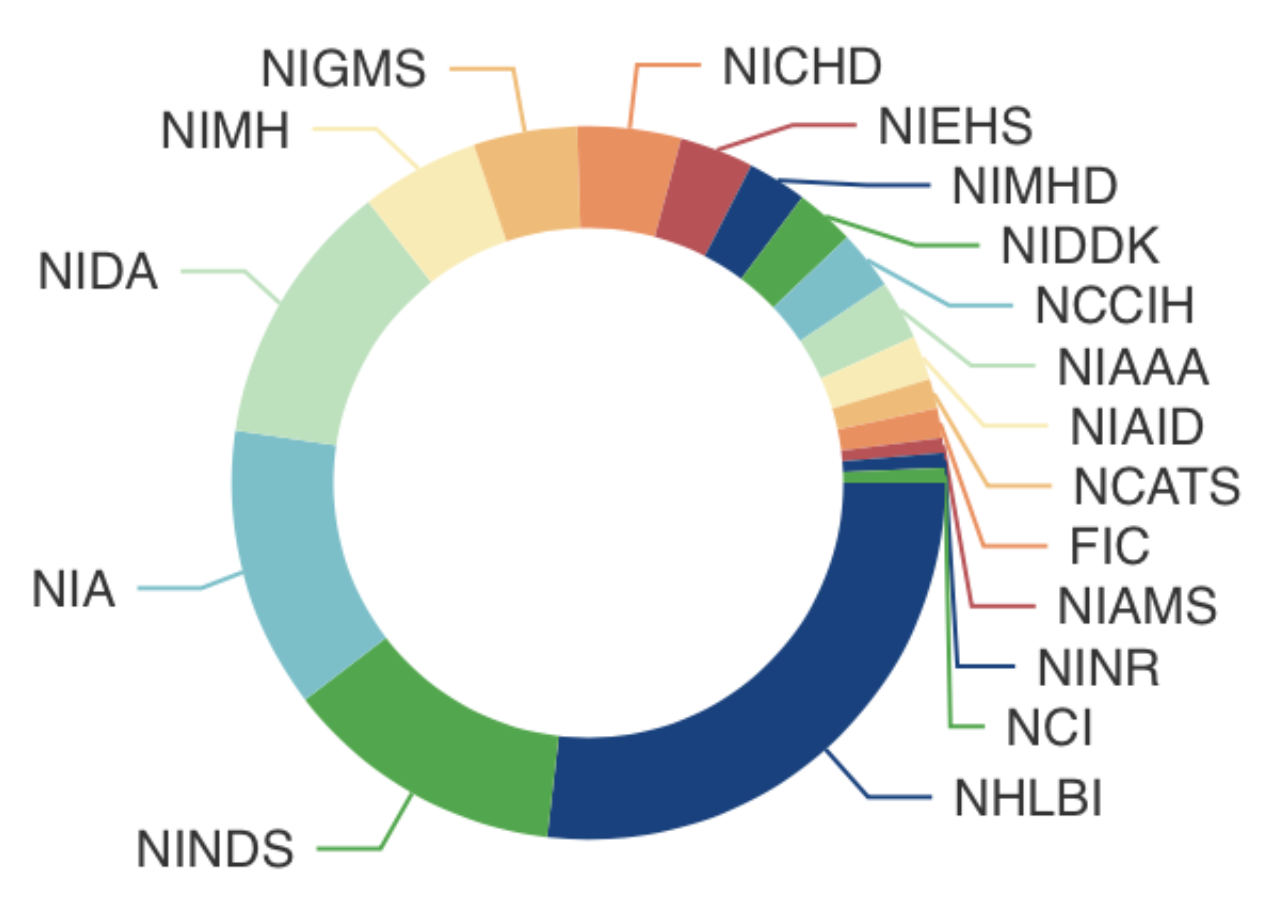 7
7
6
8
18
19
40
19
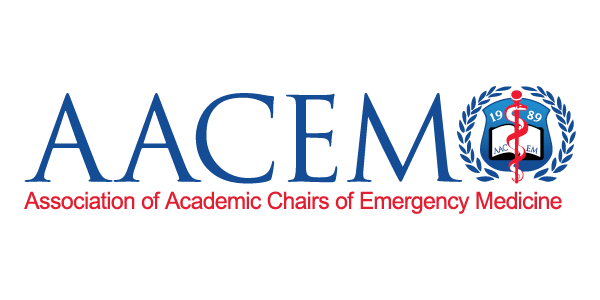 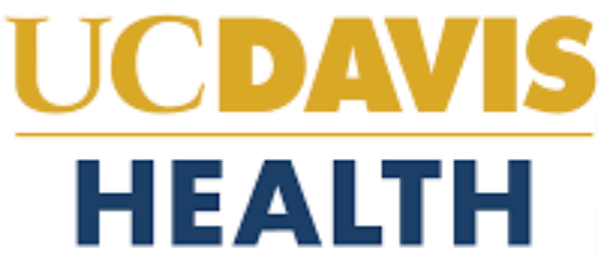 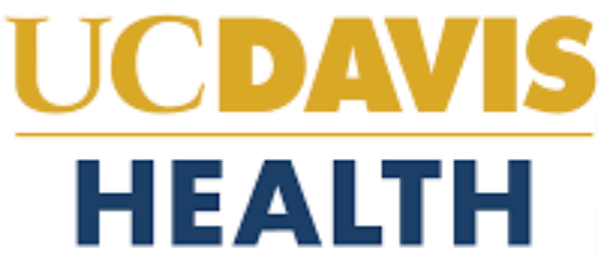 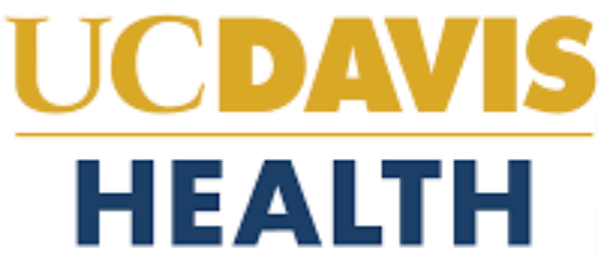 Diversity, Equity and 
Inclusion (DEI) Workgroup
Angela Mills, MD
Columbia University College of Physicians and Surgeons

Nathan Kuppermann, MD, MPH
University of California, Davis School of Medicine

March 22, 2022
AACEM DEI Workgroup
Initiated July 2020 as task force
Objectives
Assist Chairs to grow diverse/inclusive depts
Increase DEI in academic EM depts
Increase DEI of academic EM leaders 
Increase DEI within AACEM
EM Faculty Diversity
AAMC Faculty Roster, December 31, 2021 snapshot.
EM Resident Diversity
AAMC. Distribution of Residents by Specialty. 2021.
[Speaker Notes: Graduating medical students 2021]
Educational Sessions
Equity, Diversity, & Inclusion: Moving Forward
Designing a Culture of Upstanders and Allyship:       A Focus on Belonging 
Nuts and Bolts for Creating and Maintaining a Thriving DEI Committee
Recruitment and Retention of Diverse Trainees and Faculty 
Can We Change the Numbers? Insights from a Study of Academic EM Department Chairs
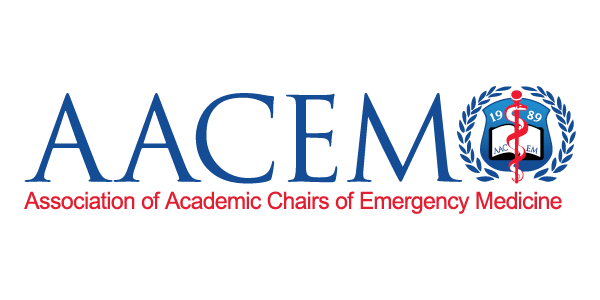 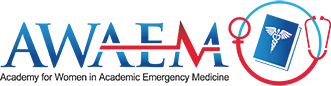 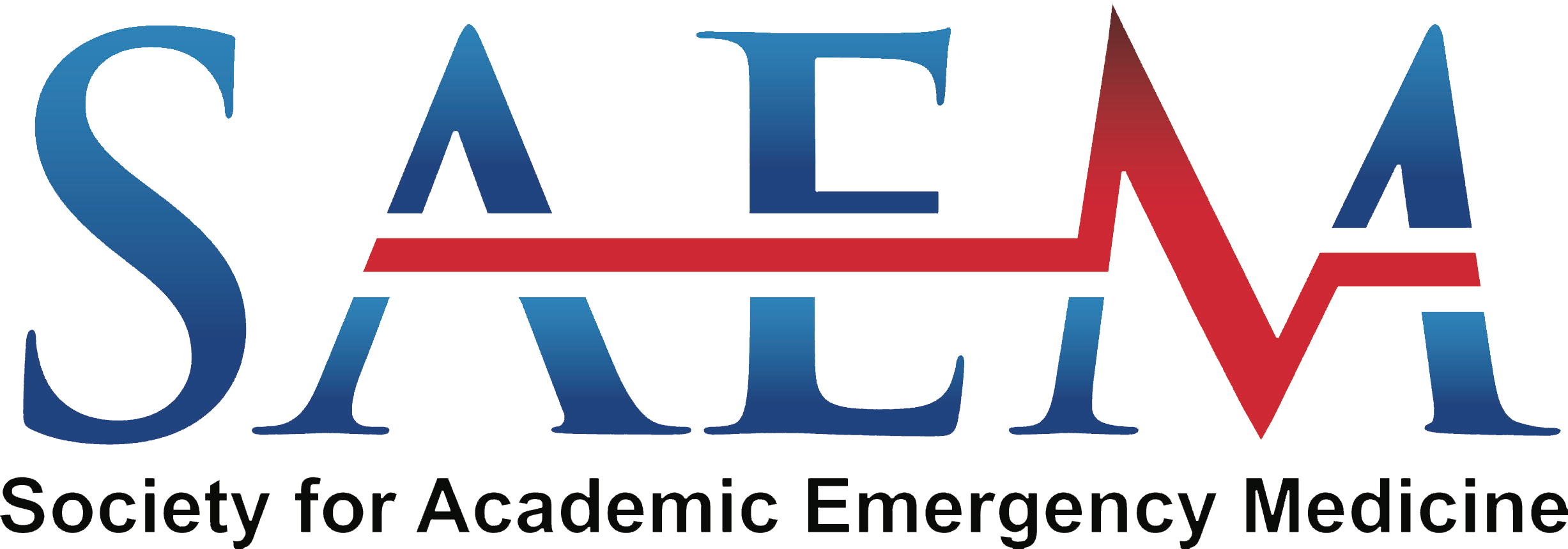 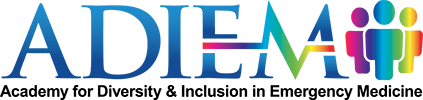 Chairs’ Pledge
55%
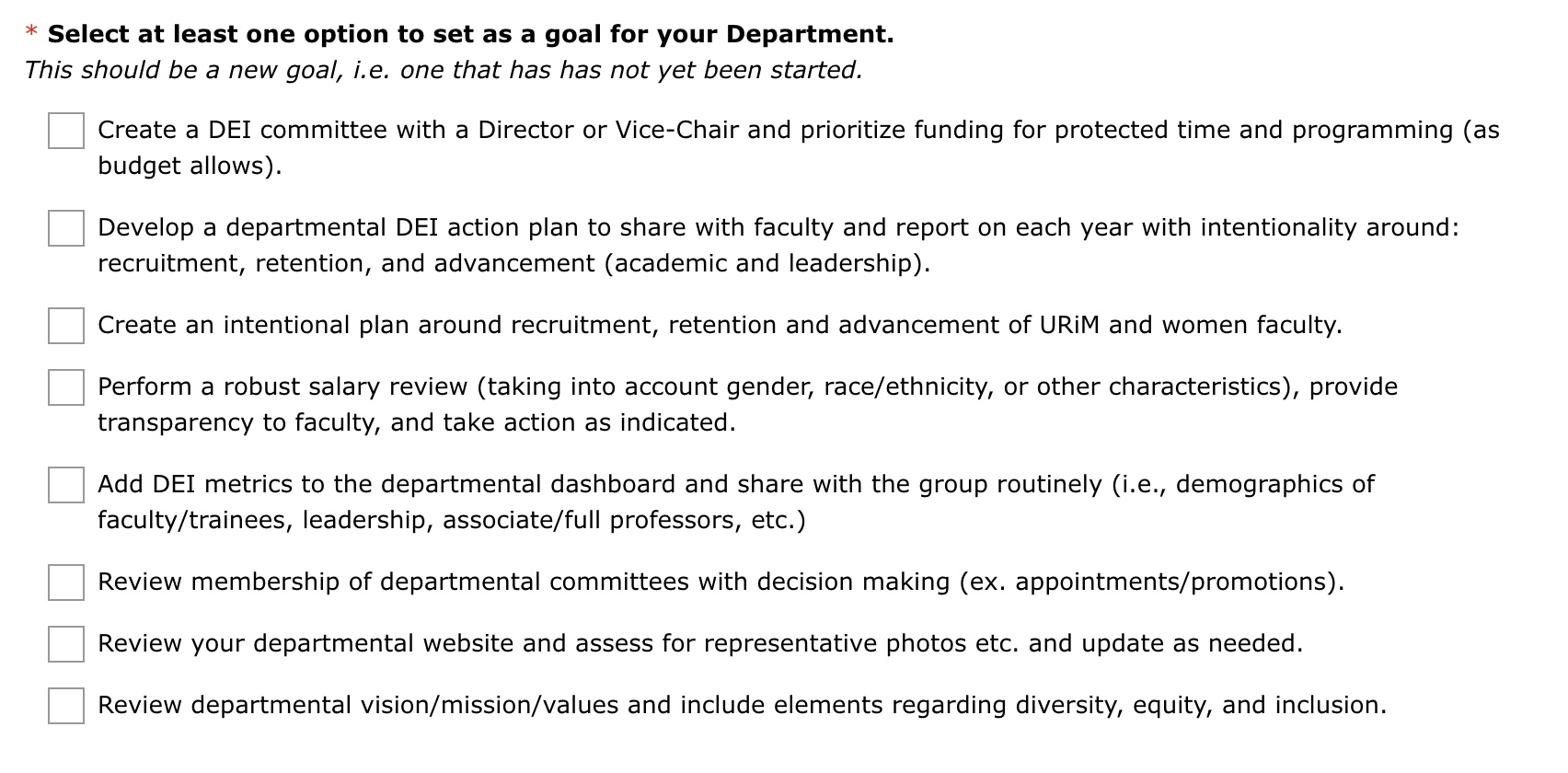 Chairs’ Pledge
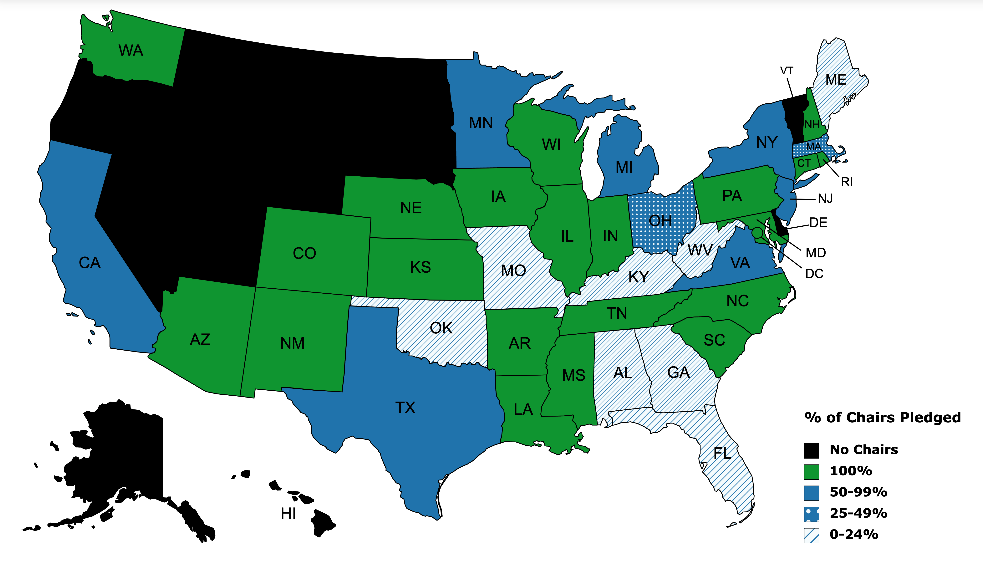 Survey
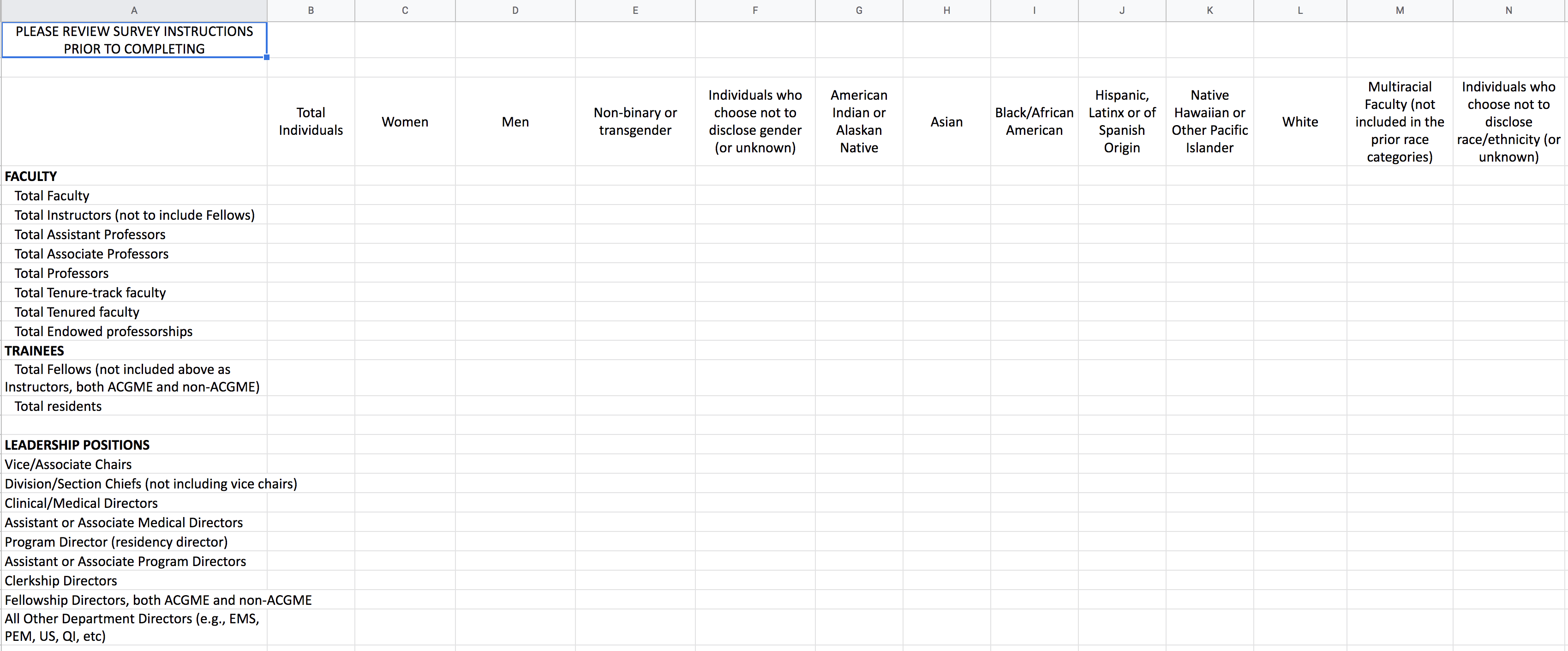 Data on gender and URiM
Faculty
Rank, tenure status
Endowed professorships
Trainees
Leadership positions

Aim to distribute early fall
[Speaker Notes: Presented to and approved by AACEM and AAAEM EC]
Coming Year
Chair’s pledge (100%)
Survey
Quarterly virtual sessions
New formats 
Participation/membership from all of you
Monitor our progress
Thank you to our Committee Chairs and Members.